ФЕДЕРАЛЬНОЕ ГОСУДАРСТВЕННОЕ БЮДЖЕТНОЕ 
ОБРАЗОВАТЕЛЬНОЕ УЧРЕЖДЕНИЕ ВЫСШЕГО ОБРАЗОВАНИЯ
«КРАСНОЯРСКИЙ ГОСУДАРСТВЕННЫЙ МЕДИЦИНСКИЙ 
УНИВЕРСИТЕТ ИМЕНИ ПРОФЕССОРА В.Ф. ВОЙНО-ЯСЕНЕЦКОГО»
МИНИСТЕРСТВА ЗДРАВООХРАНЕНИЯ РОССИЙСКОЙ ФЕДЕРАЦИИ 
 
ФАРМАЦЕВТИЧЕСКИЙ КОЛЛЕДЖ
Знакомство с системой дистанционного обучения Moodle
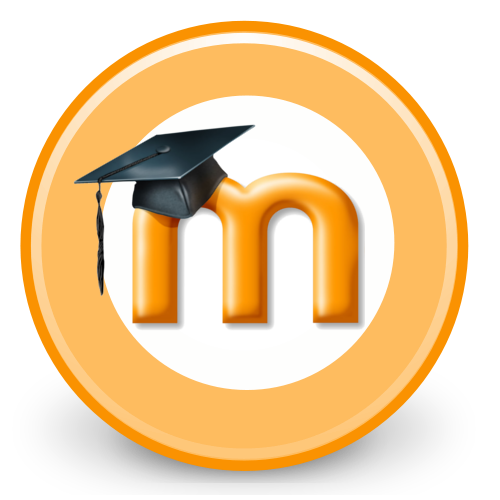 Подготовил Куратор ДО 
Донгузова Е. Е
Что такое Moodle?
Moodle — бесплатная онлайн-система управления обучением или LMS. 
LMS (Learning Management System, с англ. система управления обучением) — это хранилище учебных материалов.
Moodle подходит для любых направлений обучения: 
основного, 
дополнительного, 
корпоративного, 
повышения квалификации.
Доступ к обучающим материалам осуществляется через web-браузер, поэтому Moodle может использоваться всеми пользователями, имеющими доступ к интернет, независимо от места их проживания.
Общая характеристика
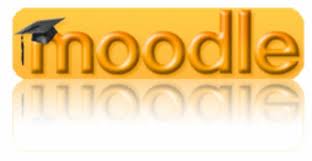 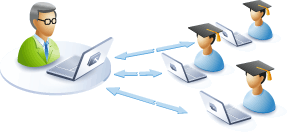 Moodle является аббревиатурой словосочетания «Modular Object-Oriented Dynamic  Learning Environment» (модульная объектно-ориентированная динамическая среда обучения).
Представляет собой автоматизированную, основанную на   компьютерных и интернет-технологиях, систему управления обучением (СУО) .
Moodle написана на языке программирования PHP профессором из Австралии Мартином Дунгиамосом.
На сегодняшний день имеется более 50 000 зарегистрированных инсталляций платформы Moodle в 201 стране мира, она переведена на 82 языка. В РФ зарегистрировано более 600 инсталляций.
Посредством этой системы сегодня преподается около 2,5 млн. курсов.  На сегодняшний день СУО Moodle является самой распространенной системой ДО с самым большим количеством пользователей и разработчиков.
Около 2 миллионов преподавателей по всему миру используют Moodle для обучения более 26 миллионов студентов.
Системные требования
Moodle является web-ориентированной средой. 
Для его работы требуется:
web-сервер с поддержкой PHP (например Apache); 
сервер баз данных (по умолчанию используется MySQL).
Moodle можно использовать для организации:
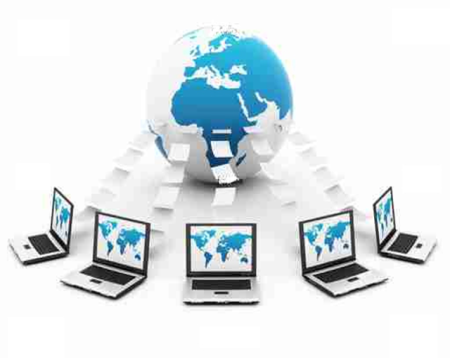 Что позволяет среда Moodle:
Загрузка материалов. По своему усмотрению преподаватель загружает на сервер планы своих курсов, заметки к лекциям, дополнительные задания для чтения, чтобы обучающиеся могли использовать их в любой удобный момент.
1
Средства оперативной проверки преподавателем и студентами текущего уровня освоения материала.
Возможность размещения онлайн тестов в материалах учебного курса позволяет получить оценку сразу, как только на вопросы будет дан ответ.
2
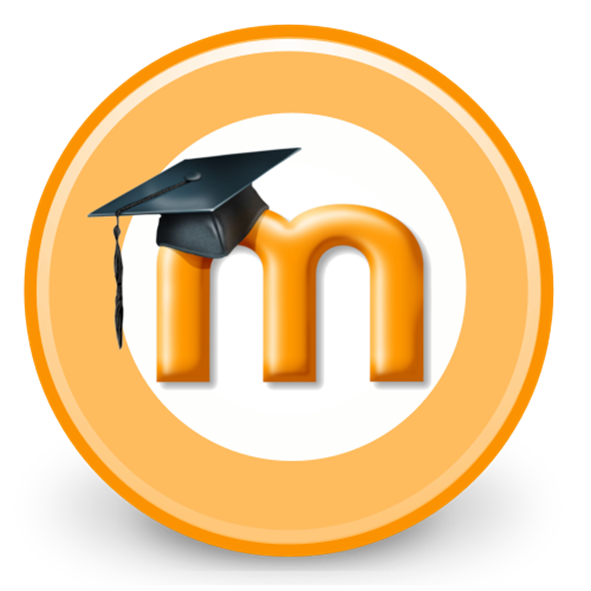 Сбор и проверка заданий онлайн значительно упрощает процедуру текущего контроля – оценки отслеживаются автоматически. Кроме этого, средствами Moodle можно организовать кросс-рецензирование заданий с анонимным оцениванием работ студентов друг другом, что позволяет увеличить мотивацию и эффективность обучения.
3
4
Онлайн-вариант журнала контроля успеваемости позволяет студентам видеть свой прогресс в освоении курса. При этом доступ легко организовать так, чтобы студент видел только свои оценки и не знал об оценках сокурсников.
Средства  коммуникации за пределами учебных аудиторий. Форумы и чаты.  Форумы дают студентам больше времени на обдумывание и формулирование ответов, позволяя организовать более глубокие обсуждения изучаемого материала. С другой стороны, чаты позволяют организовать легкое и быстрое общение студентов друг с другом (например, для обсуждения совместного проекта) и преподавателем, независимо от того, где они находятся. Чаты можно использовать для различных целей – от анонса курсов, изменения в расписании, вплоть до проведения самого занятия в режиме чата.
5
Что необходимо для организации образовательного процесса в среде MOODLE
Moodle,  как  любая другая система управления обучением, является средой, которая включает в себя три аспекта:
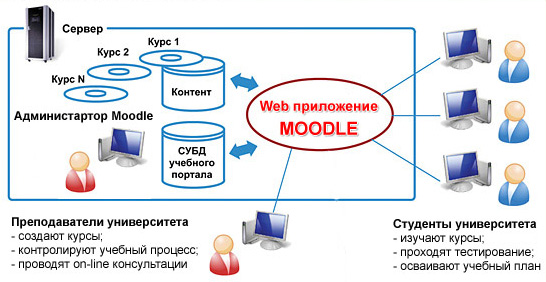 Подготовка электронных учебных курсов и размещение их в образовательной среде Moodle не требует от авторов каких-либо знаний в области программирования, но предполагает наличие элементарных навыков работы со стандартным программным обеспечением (текстовый и графический редакторы пр.).
Базовые средства обучения среды Moodle
Дистанционные курсы –
Это базовые средства обучения, используемые в среде Moodle
В терминах Moodle  базовые средства  делятся на две группы:
Элементы -
интерактивные средства
Ресурсы -
статические материалы курса
Ресурсы – статические материалы курса –это лекционный материал, теоретические материалы для изучения, которые автор дистанционного курса размещает в учебных модулях. 
Ресурсы могут быть представлены в виде файлов, либо в виде ссылок на внешние сайты.
Образовательная среда Moodle позволяет использовать в качестве ресурсов дистанционного курса широкий диапазон форматов электронных документов.
Элементы курса это интерактивные средства, с помощью которых преподаватель либо проверяет уровень знаний студентов,  либо вовлекает в общение как друг с другом, так и с собой.
Базовые средства обучения среды MoodleСпособы  представления  статических  материалов
Базовые средства обучения среды MoodleИнтерактивные элементы дистанционного курса
Интерактивные элементы
Организация проверки знаний
Организация общения между слушателями дистанционного обучения
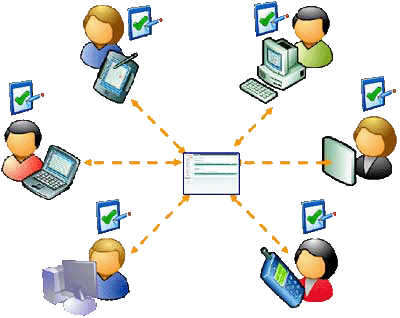 Форум
       Чат
       Обмен 
       сообщениями
Задания
Рабочая тетрадь 
Опрос
Вебинар
Урок 
Тесты
Основные интерактивные элементы  проверки знаний
Работа с ресурсами курса
В системе Moodle имеются следующие виды ресурсов:
Цель создания УМК на ДО
Основная цель создания УМК – предоставить студенту полный комплект учебно-методических материалов для самостоятельного и очного изучения дисциплины. 
При этом задачами преподавателя являются оказание консультационных услуг, текущая и итоговая оценка знаний.
УЧЕБНО-МЕТОДИЧЕСКИЙ КОМПЛЕКС
ОБЕСПЕЧИВАЕТ  РЕАЛИЗАЦИЮ ТРЕБОВАНИЙ  ФГОС
методические пособия и поурочные разработки
цифровые образовательные ресурсы
рабочие программы
УМК 
Дисциплины/модуля
интернет-ресурсы
контрольно-диагностические материалы
технологические карты
Учебно-методический комплекс представляет собой –  ИНФОРМАЦИОННО-ОБРАЗОВАТЕЛЬНУЮ СРЕДУ ОБРАЗОВАТЕЛЬНОГО ПРОЦЕССА
Основные требования к минимальному составу УМК
Каждый модуль УМК для ДО (обучающий) в обязательном порядке должен содержать как теоретический, так и практико-контролирующий материал и методические указания для выполнения всех видов работ.
Содержательная часть дистанционного курса основывается на электронном учебно-методическом ресурсе дисциплины, для которой разрабатывается курс (Приложение А).
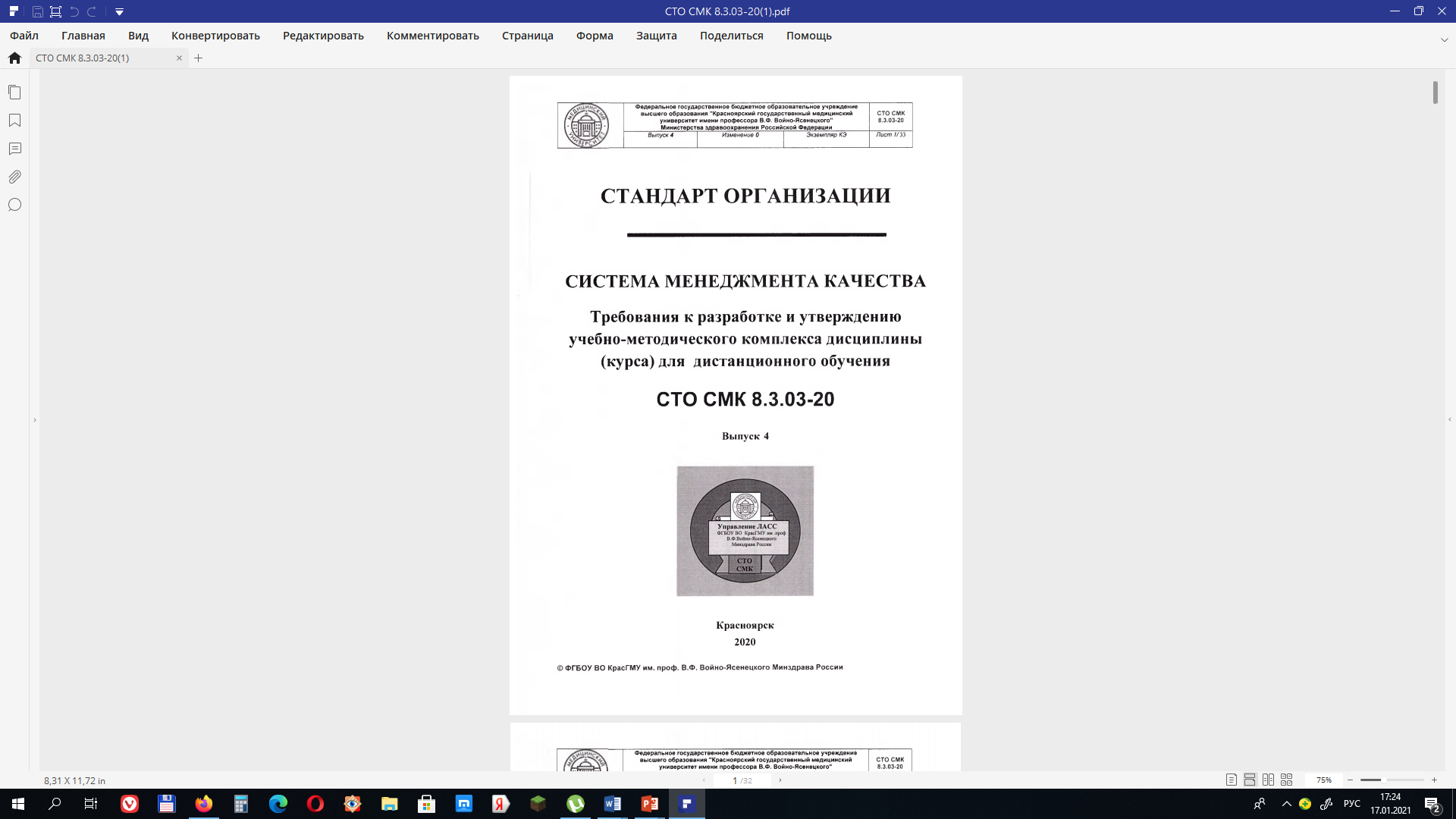 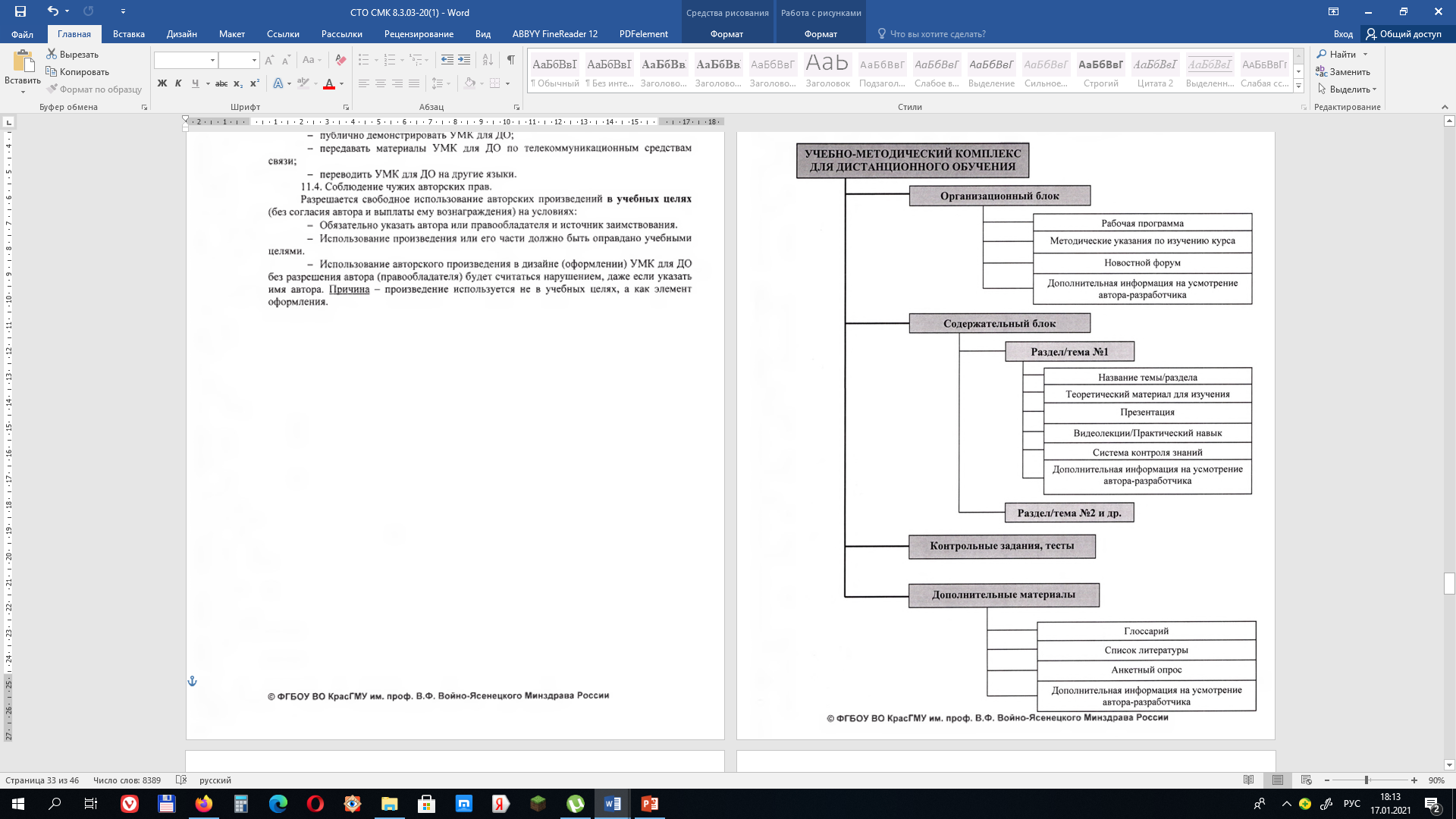 В минимальный состав УМК для ДО по дисциплине должны быть включены:
1. Рабочая программа УМК для ДО (нормативный документ, на основе которого строится процесс дистанционного обучения по дисциплине).
2. Путеводитель (методические указания по изучению УМК для ДО).
3. Содержание учебно-методического материала.
4. Видеолекция, практический навык. 
5. Система контроля знаний (материалы для самоконтроля, текущего контроля знаний, итоговой аттестации, сборники заданий, контрольных работ, тестов и т.п.).
6. Дополнительные учебные материалы (глоссарий, список литературы, список полезных ссылок на ресурсы в сети интернет, средства общения, часто задаваемые вопросы, блок анкет и т.д.).
(Приложение А).
Содержание учебно-методического материала
Учебно-методический материал должен содержать сведения научного или прикладного характера, изложенные в форме, удобной для изучения.
Материал должен быть разбит на логические структурные единицы (модули, разделы, темы и т.д.), сопровождаться схемами, рисунками, графиками, видео-, аудиоматериалами, анимацией и т.д.
Учебно-методический материал должен включает в себя:
1. Обязательное наличие теоретического материала - краткое изложение всех разделов и тем УМК для ДО (в виде текстового документов в программе MS Word 5-10 стр.).
Тексты лекций должны содержать всю необходимую информацию для успешного ответа на контрольные вопросы по теме и тестовые задания. Если в тексте лекции используется картинка, то их необходимо размещать в виде отдельного файла в формате jpg
Внимание! Учебно-методические пособия, журналы, книги и нормативно-правовые документы относятся к дополнительным материал и не являются теоретическим материалом.
2.Обязательное наличие презентации - повышает качество образования и позволяет удерживать внимание обучающегося.
Презентация - это документ с мультимедийным содержанием для визуального сопровождения и наглядного представления теоретического материала, рассчитанного на изучение, в том числе и без помощи преподавателя (количество слайдов не ограниченно, но должно содержать не менее 10 шт. по каждой теме).
3. Видеолекция
В состав каждого УМК для ДО должны быть включены не менее 1 авторской видеолекции и 1 авторского практического навыка.
К основным структурным компонентам видеолекции относятся:
Вступление - приветствие лектора, оглашение темы и цели лекции, определение необходимости изучения данной проблемы.

Основная часть - последовательное изложение материала видеолекции, слова лектора сопровождаются видеофрагментами, изображениями, схемами, графиками, диаграммами, формулами, таблицами, демонстрацией моделей процессов и явлений и пр. Представление информации, известной на момент записи лекции, выдвижение гипотез, анализ имеющегося опыта, озвучивание собственной позиции, описание перспектив развития темы.

Заключение - подведение итогов видеолекции, формулирование основных выводов, рекомендации по изучению темы.
4. Практический навык

Практический навык представляет собой набор действий, которые выполняется конкретным способом, в определенном порядке и носит обучающий характер.
Демонстрация практических навыков представляет собой последовательно выполняемые действия с пояснением каждого этапа.
Демонстрация практических навыков может быть представлена в форме:
видеоролика;
озвученной презентации;- хронологической ленты.
Если демонстрация практических навыков представлена в форме видеоролика, то он должен соответствовать следующим требованиям:
Перед началом действий инструктор описывает оборудование, необходимое для проведения процедуры, озвучивает анамнез и план действий.
Инструктор демонстрирует весь алгоритм действий, сопровождая каждый этап пояснением.
Инструктор четко проговаривает каждое действие.
После завершения проведения процедуры, инструктор формулирует основные рекомендации.
Рекомендованная продолжительность видеоролика не более 15-20 минут.
Если демонстрация практических навыков представлена в виде озвученной презентации, она должна соответствовать следующим требованиям:
Презентация не должна быть перегружена разными цветами.
Шрифт на слайде желательно использовать без засечек. Для основного текста рекомендуется использовать шрифт 18-32 размера, для заголовков 32-44.
В качестве демонстрационных элементов рекомендуется использовать изображения, схемы и графики, раскрывающие материал.
Дикция преподавателя, озвучивающего презентацию, должна быть четкой и разборчивой.
Слова диктора не должны дословно дублировать текст со слайда, а лишь пояснять его.
Рекомендованная продолжительность изучения озвученной презентации 10 минут.
Система контроля знаний
Наличие раздела «Контроль знаний» - необходимое условие создания качественного УМК для ДО, обеспечивающие мотивацию обучающихся.
Контроль знаний предназначен для выработки умений и навыков применения теоретических знаний, объем и характер которого определяется преподавателем самостоятельно, но должен содержать не менее 2-х видов контроля по каждому раздеру/теме:
Вопросы для самоконтроля.
Курсовые работы или рефераты.
Ситуационные и/или клинические задачи.
Тестовые задания.
Электронные семинары (форум, чат, вебинар) с подробным планом и списком рекомендуемой литературы.
Интерактивные упражнения.
Дополнительные учебные материалы
Обязательные элементы:
Глоссарий - обязательное наличие словаря терминов, включающего основные понятия и определения, используемые при изучении дисциплины (не менее 20 терминов).
Список основной и дополнительной литературы (не менее 5 источников).
Средства общения обучаемого с куратором и другими обучающимися: Обмен сообщениями (внутренняя почта системы ДО), Форум, Чат, Вебинар - разновидность веб-конференции, проведение онлайн-встреч или презентаций через Интернет. Во время веб-конференции каждый из участников находится у своего компьютера, а связь между ними поддерживается через Интернет посредством загружаемого приложения. Рекомендуемое время проведения вебинара не более 1 часа.
Анкетный опрос обучающихся - рубрика «Нам важно ваше мнение»
Рекомендации
1. Преподавателям подготовить материал до12 февраля (10 тем)
Лекции – презентации
Лекции – в программе MS Word
Задания к лекции: тест, задание, ситуационные задачи
2. Председателям ЦМК проверить наличие материала на соответствие требованиям СМК
3. После проверке предоставить материал на проверку МО
Спасибо за внимание!